Magyar CF Regiszter2007-2017
Hornyák-Kovács AttilaMarsal Géza
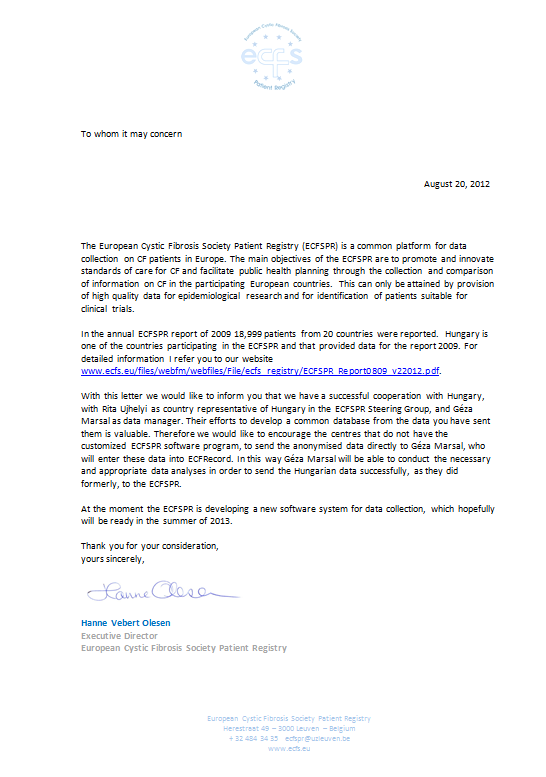 2
Dr. Ujhelyi Rita 		country representative
Dr. Csiszér Eszter 		sponsor, coordinator
Hornyák-Kovács Attila 	data manager	
Marsal Géza			country data manager
www.cisztasfibrozis.hu
3
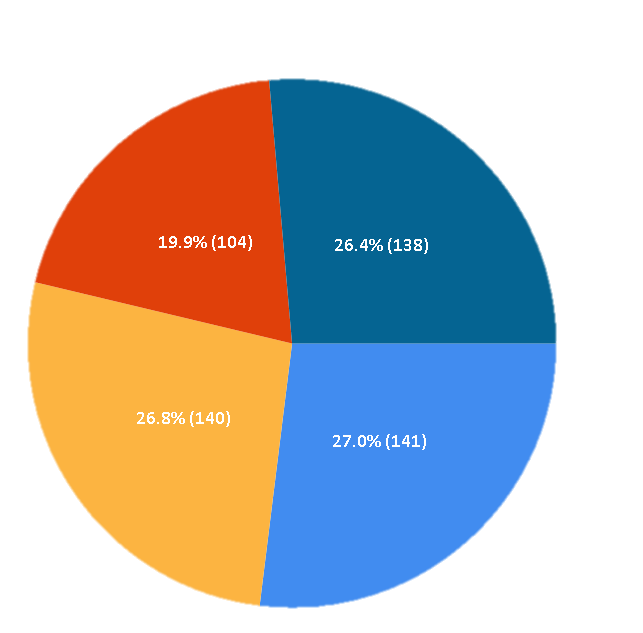 Regisztrált betegek száma: 523

Férfi: 281
Nő: 242

Átlagéletkor: 18,5 év		Férfiak: 19,5 év
	Nők: 17,4 év
Nő, nagykorú
Leány, kiskorú
Fiú, kiskorú
Férfi, nagykorú
Nemek és életkorok eloszlása - 2017
4
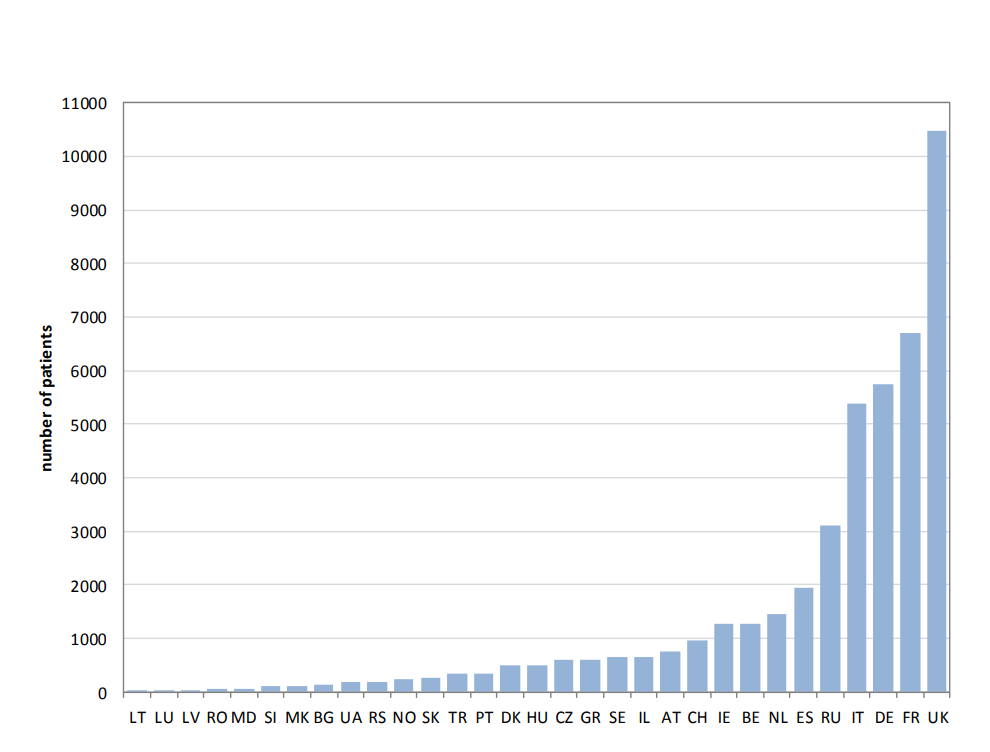 Betegek száma Európában- 2016
5
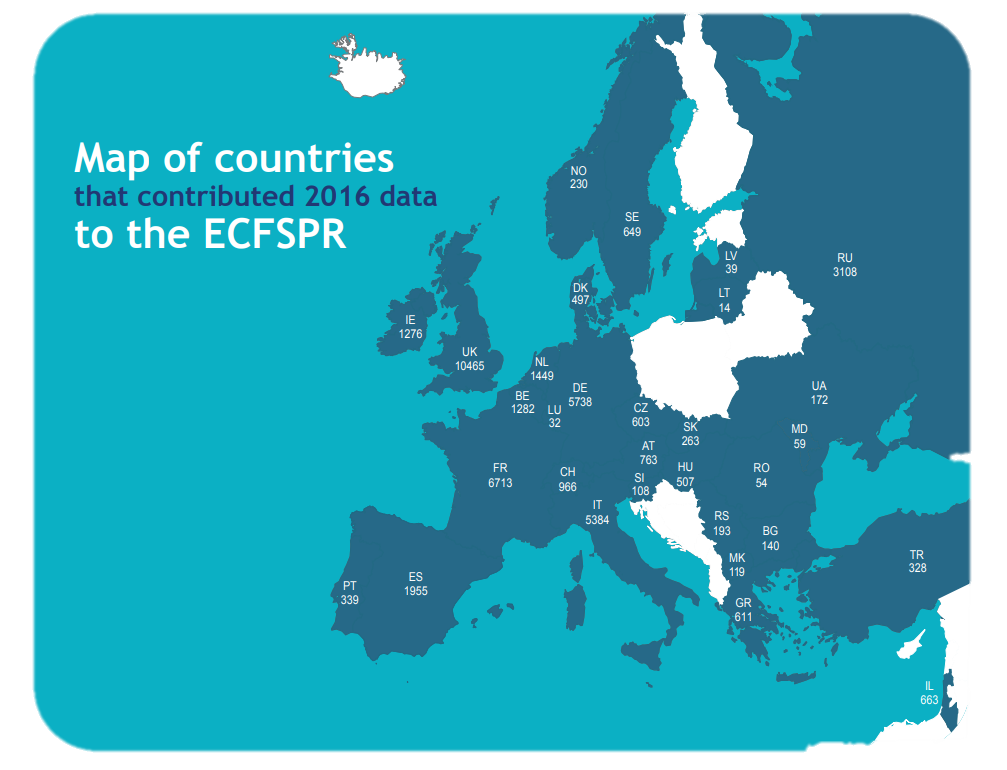 31
Countries
44,719
Total number of registered patients
Largest CF Registry
(US: 29,497)
6
ECFS Patients registry project
2014
2016
2013
2015
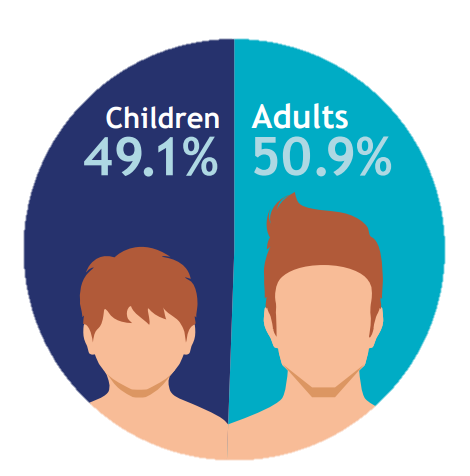 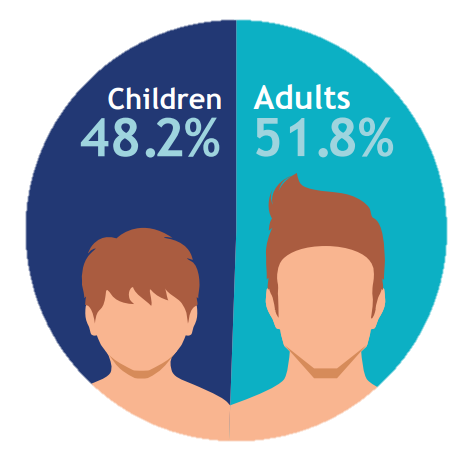 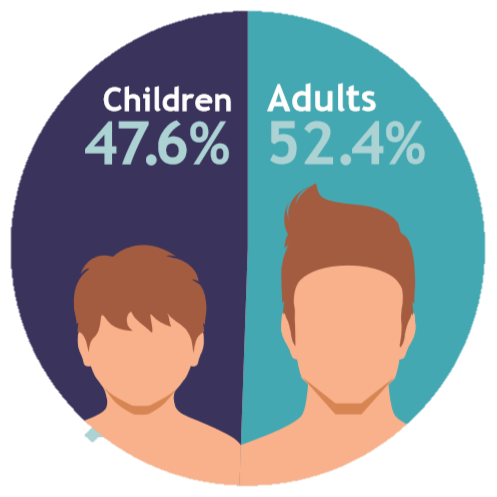 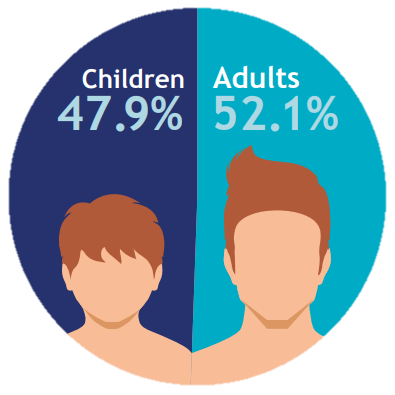 55,0% / 45,0%
52,7% / 47,3%
54,3% / 45,7%
57,0% / 43,0%
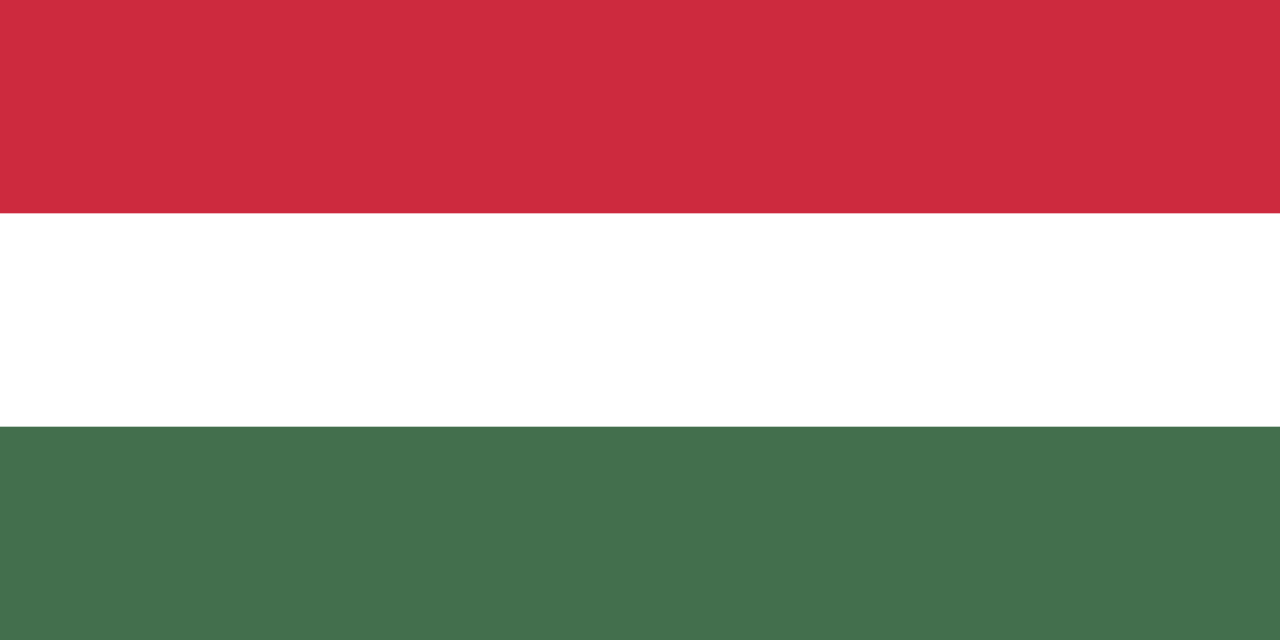 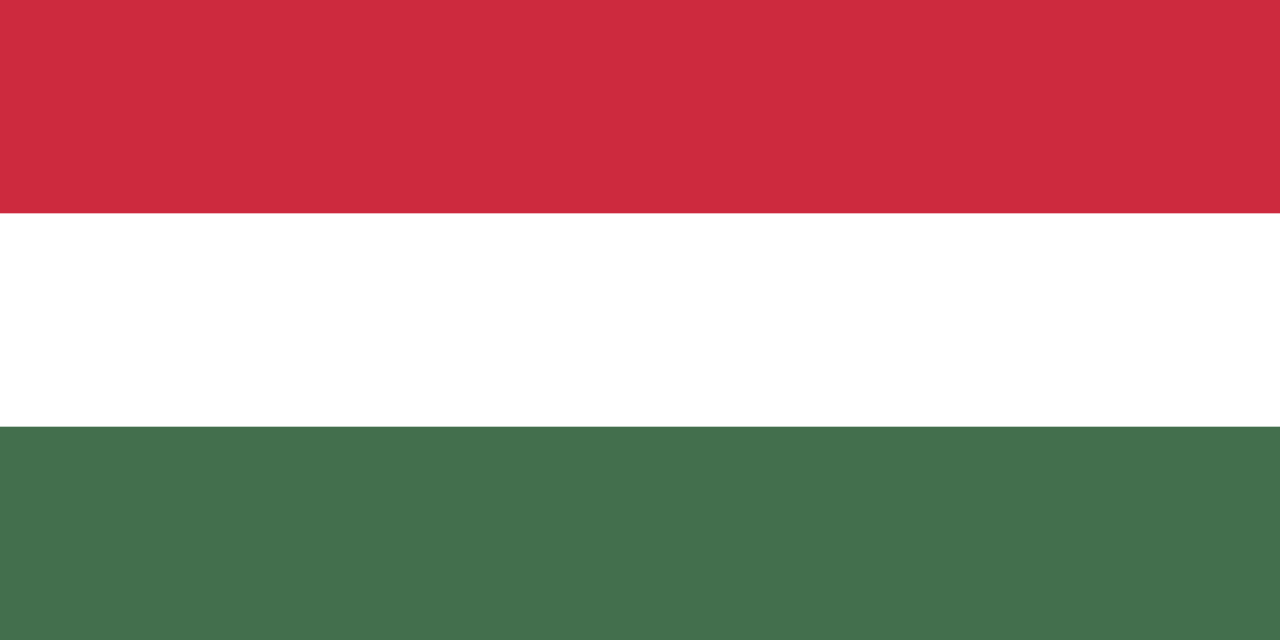 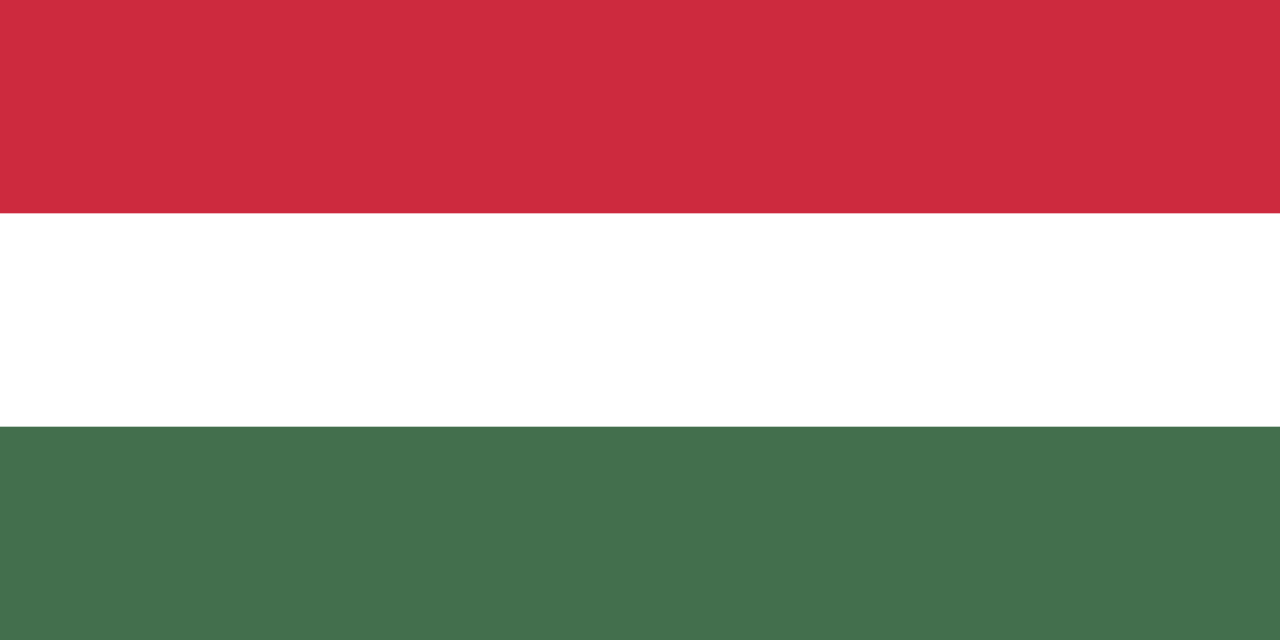 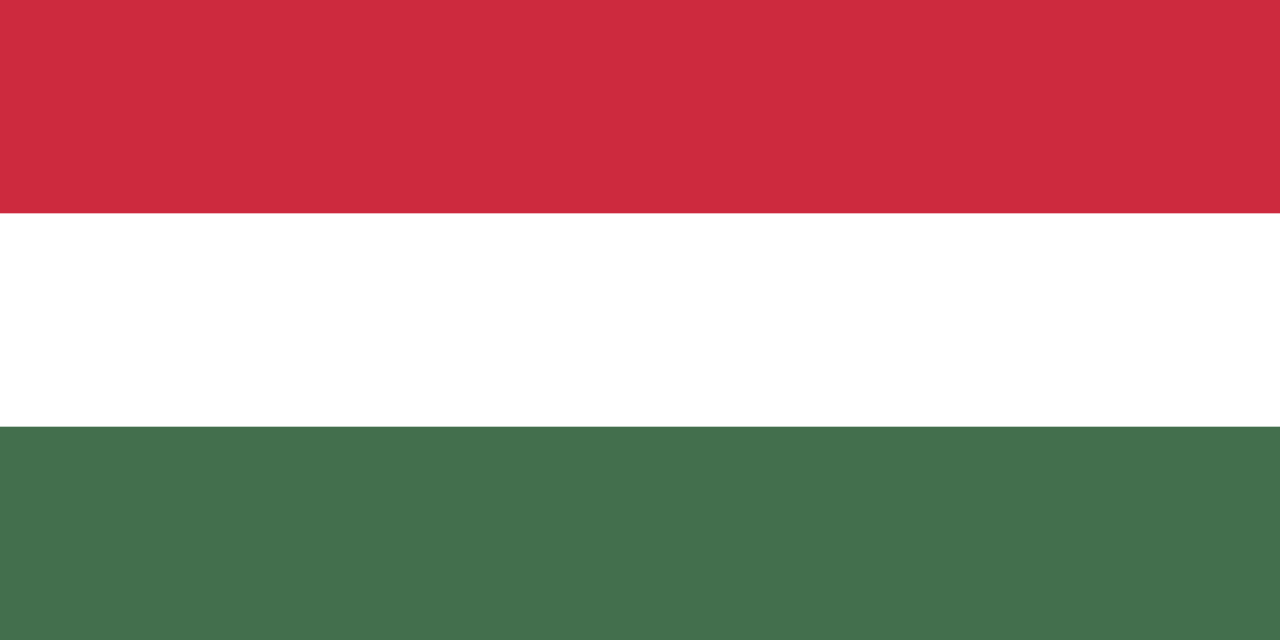 7
Betegek létszáma az elmúlt években
8
Átlagéletkorok alakulása az elmúlt években
9
Korfa - 2017
10
2008  			Vs		  	2017
Korfa
11
Betegek átlagéletkora lakóhelyek szerint
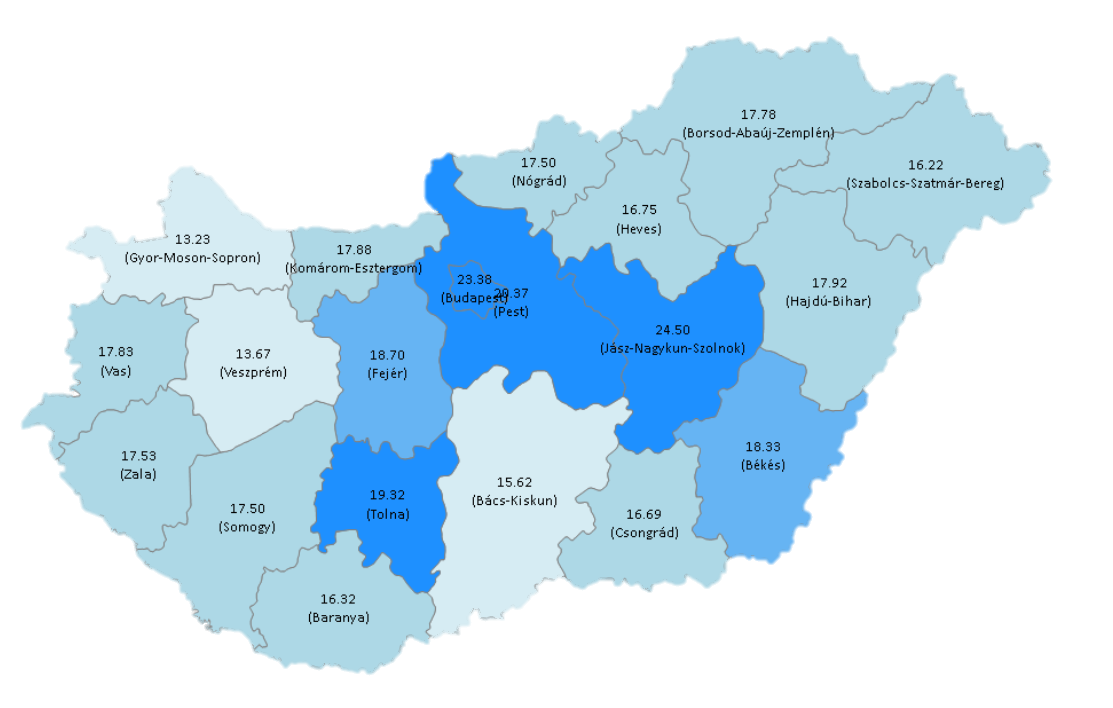 12
Betegek létszáma lakóhelyeik szerint
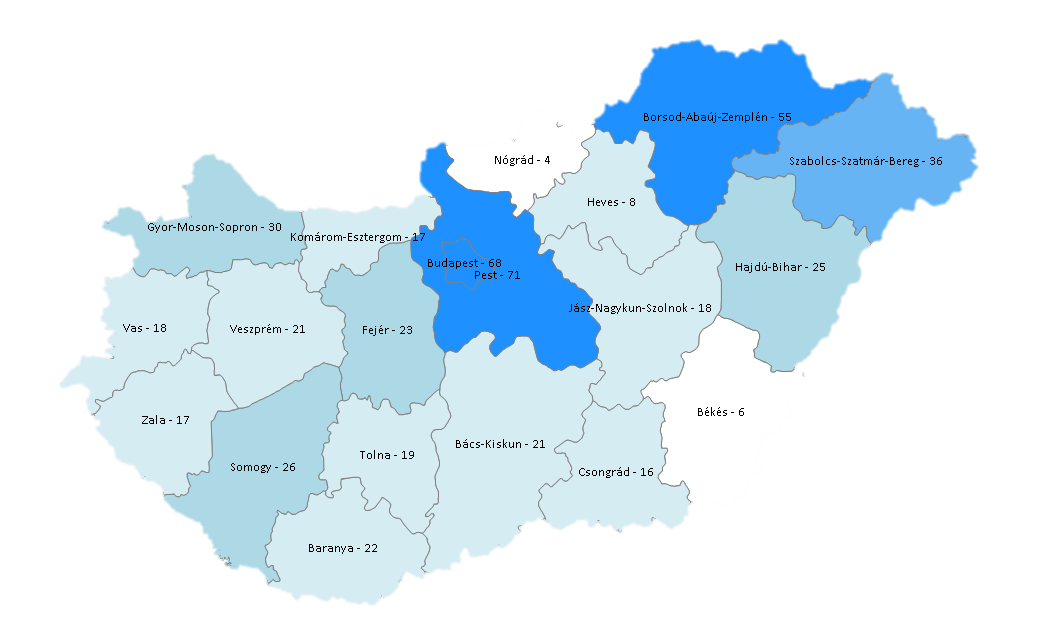 13
Betegek száma ellátóhelyeik szerint- 2017
14
Betegek létszáma ellátóhelyeik szerinti megyei összesítésben
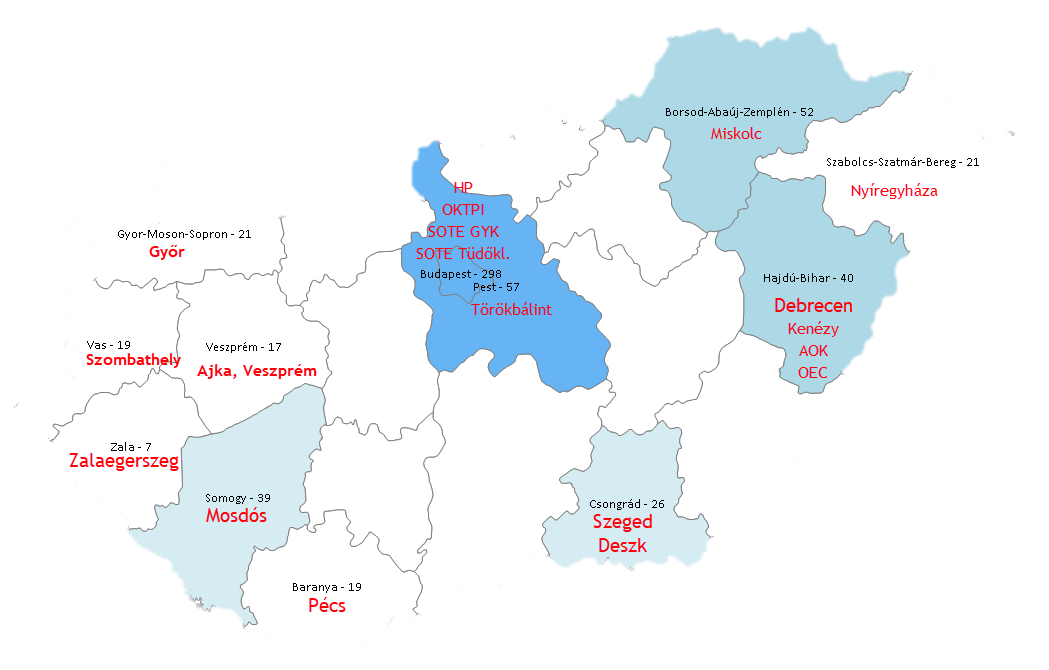 15
Felnőtt ellátásba várhatóan átlépő betegek száma- 2017
16
FEV1% átlagértékek korcsoportok szerint
17
2012  			Vs		  	2017
FEV1% átlagértékek korcsoportok szerint
18
dF508 homozygota megoszlása korcsoportok szerint
19
dF508 homozygota földrajzi előfordulása
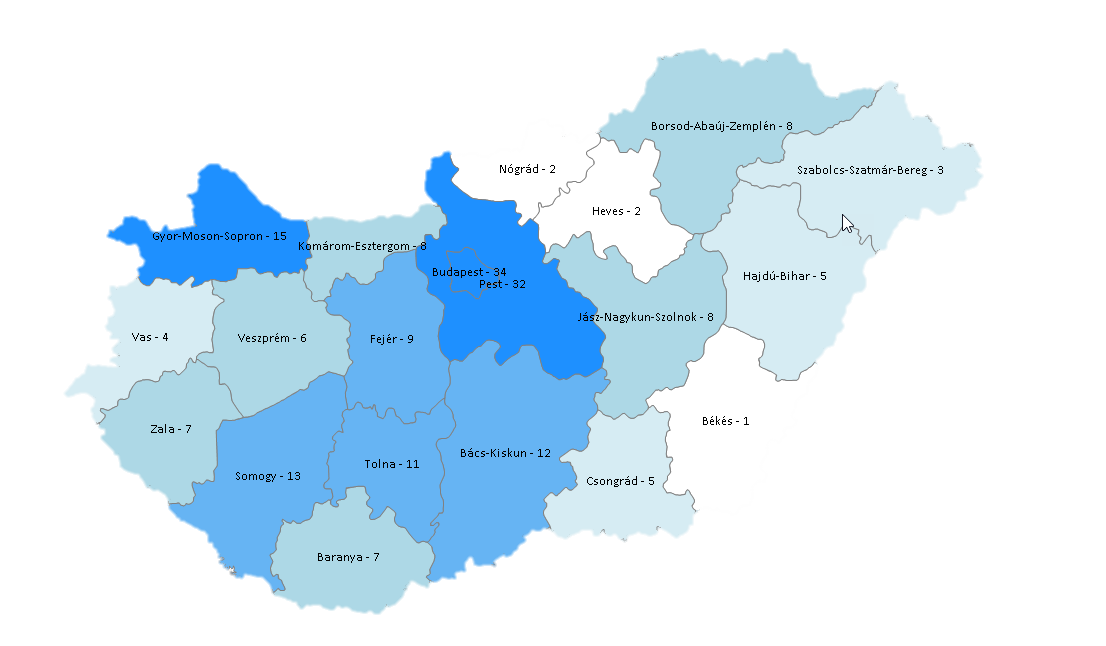 20
Genetika dF508 homozygota földrajzi előfordulása Európában
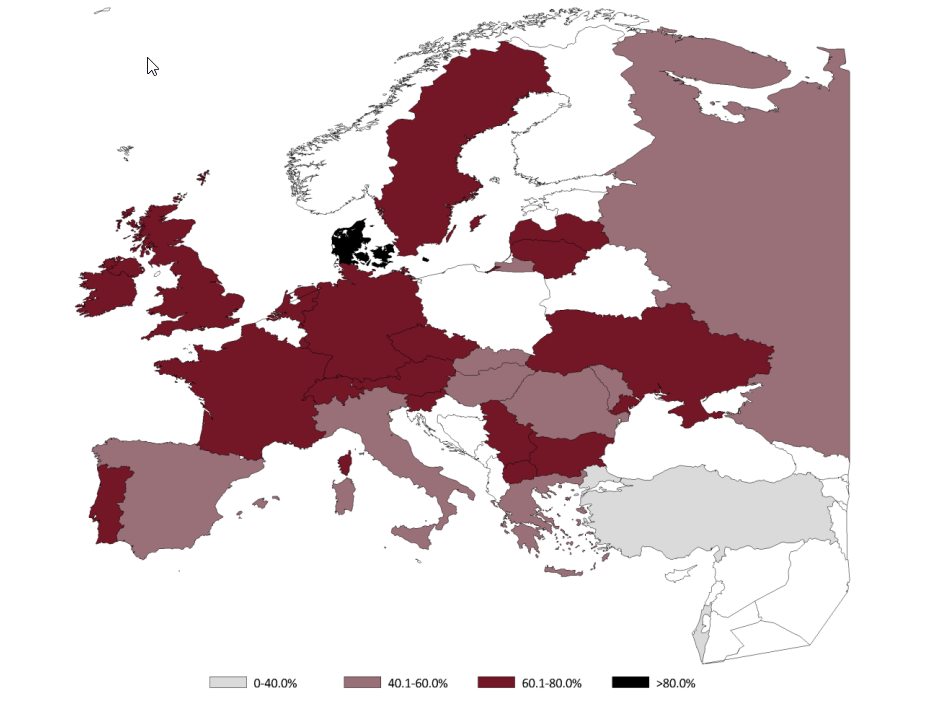 21
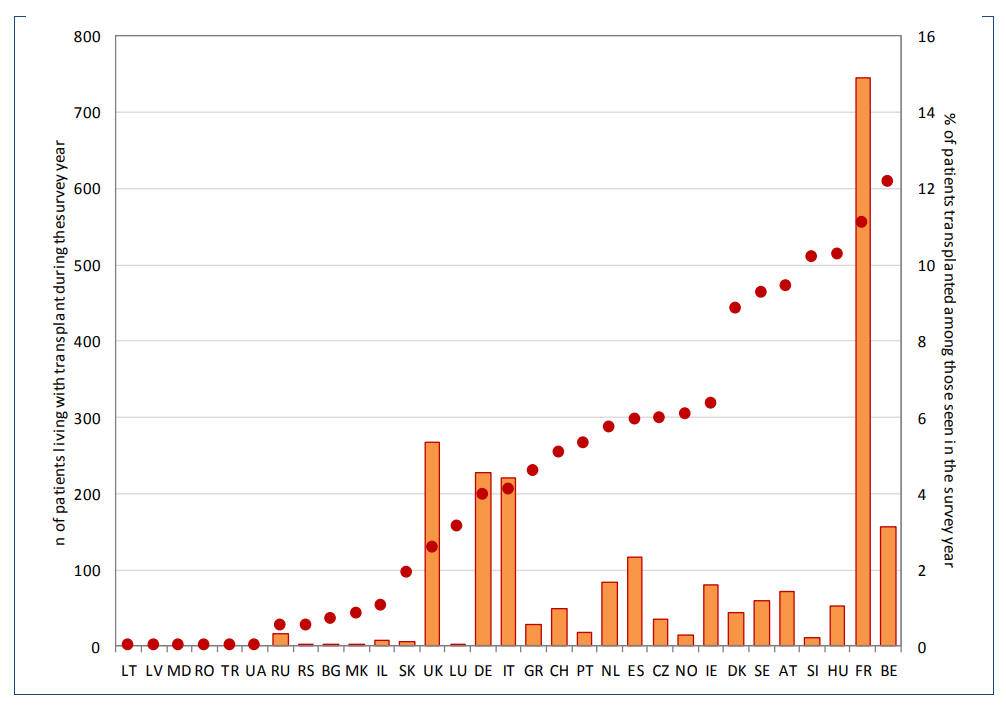 Tüdőtranszplantáltak száma Európában – 2016
22
Köszönjük a figyelmet!
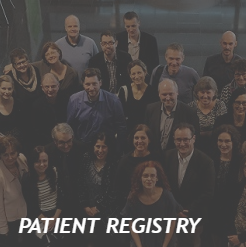 Az előadások anyagai elérhetők:

http://www.cisztasfibrozis.hu
https://www.ecfs.eu/projects/ecfs-patient-registry/